Developing an OfficeOperationalCalendar
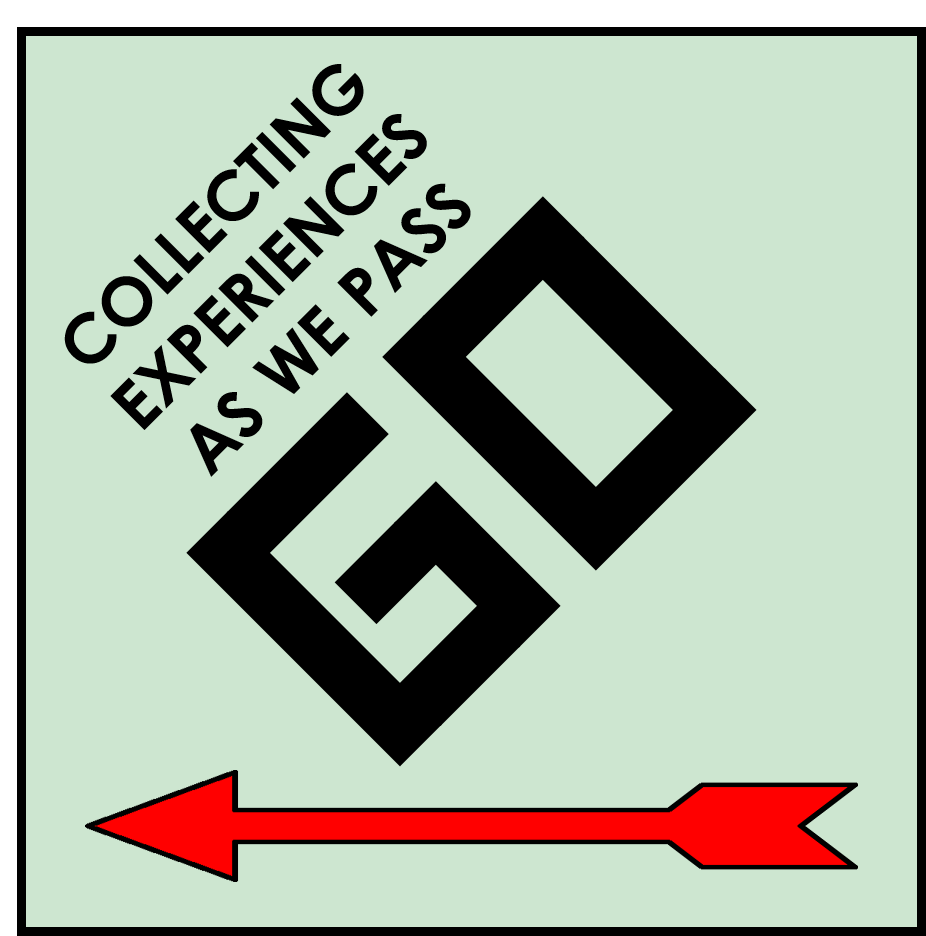 And Other organizational tools
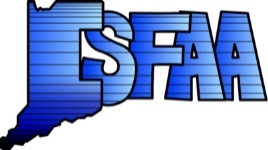 Winter Conference 2017
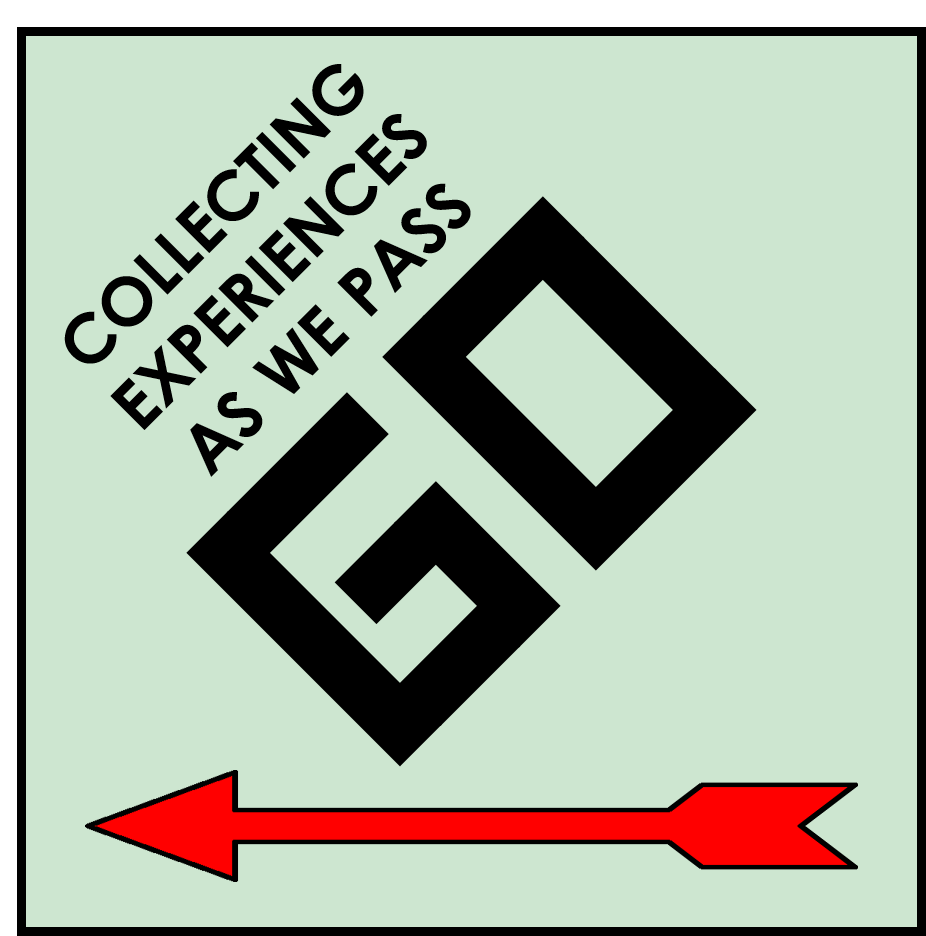 Operational Calendar
Benefits
Developing
Maintaining
Other Organizational Tools
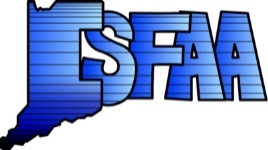 Winter Conference 2017
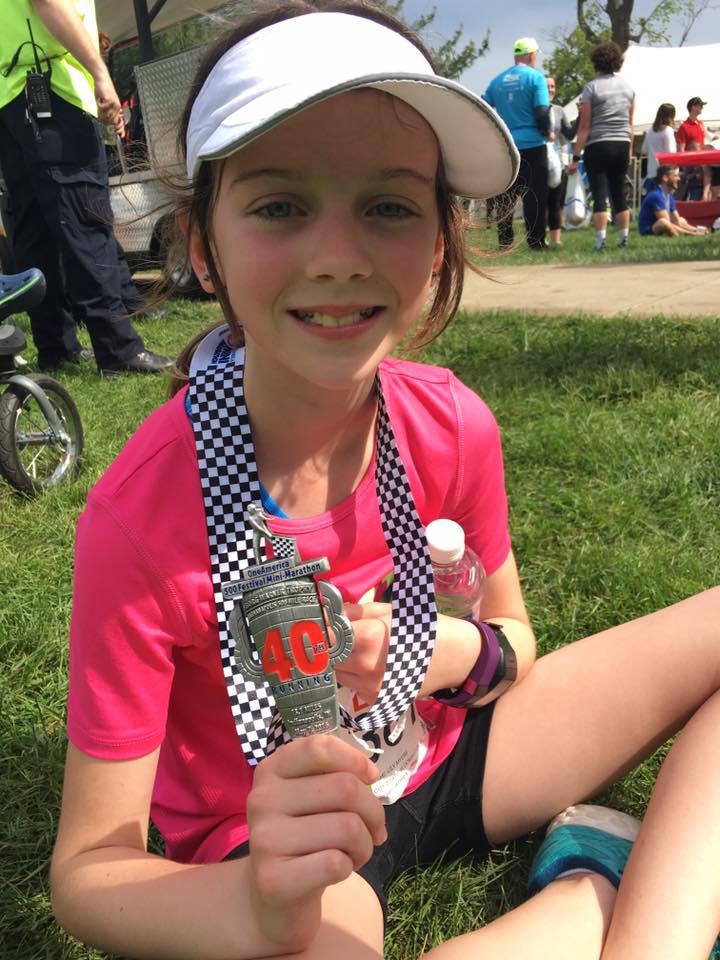 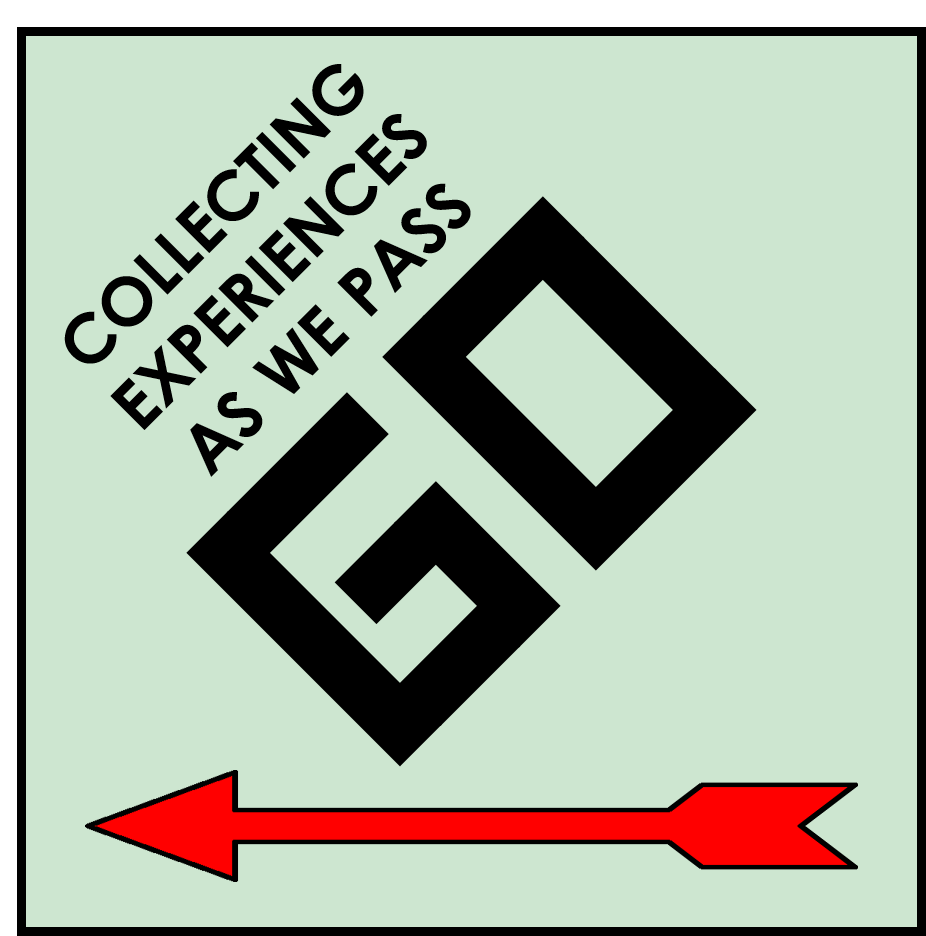 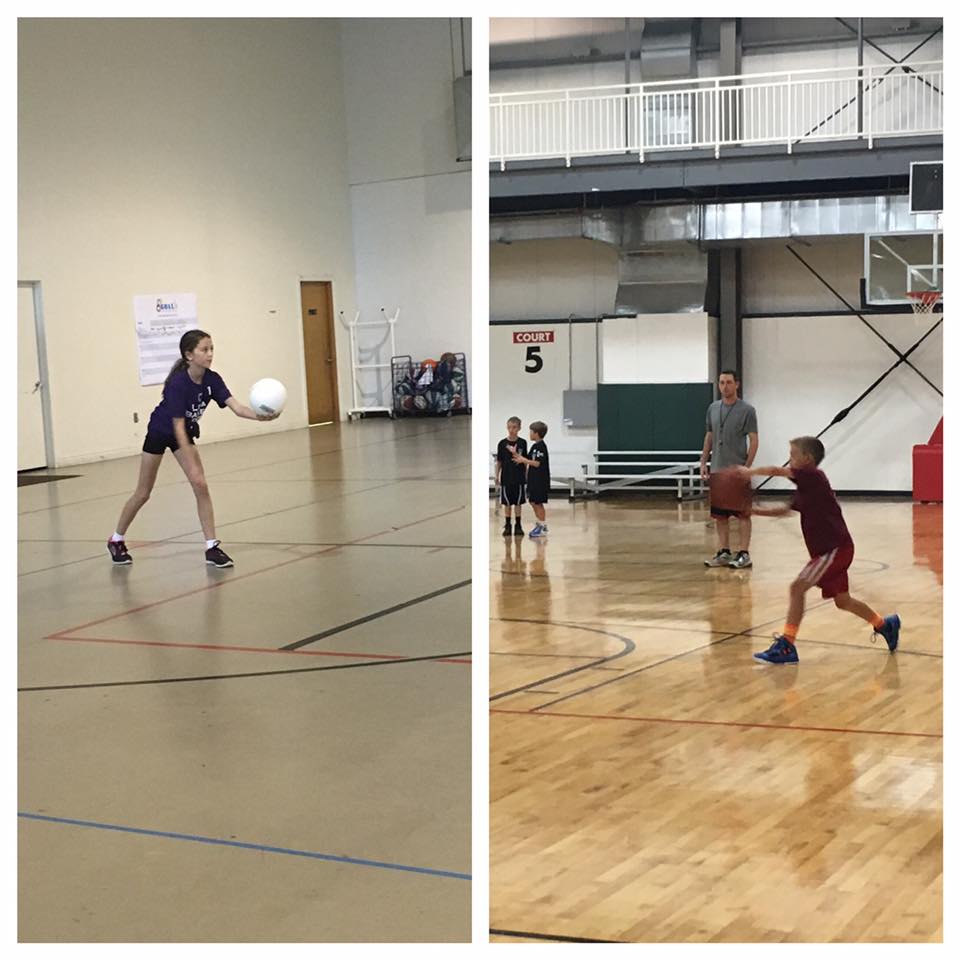 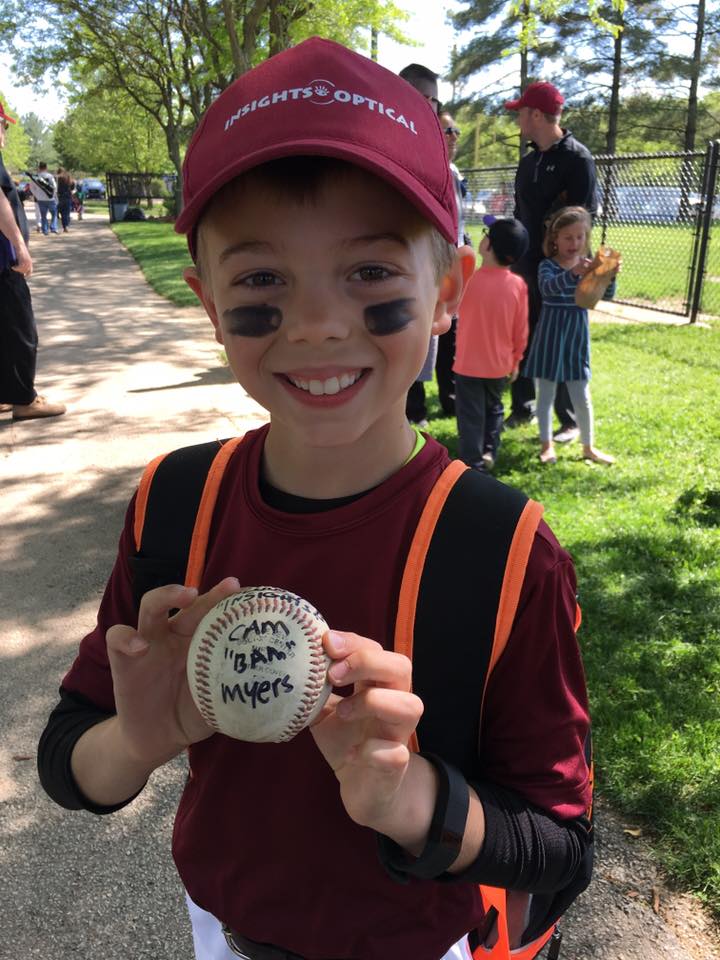 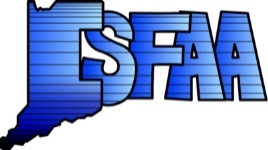 Winter Conference 2017
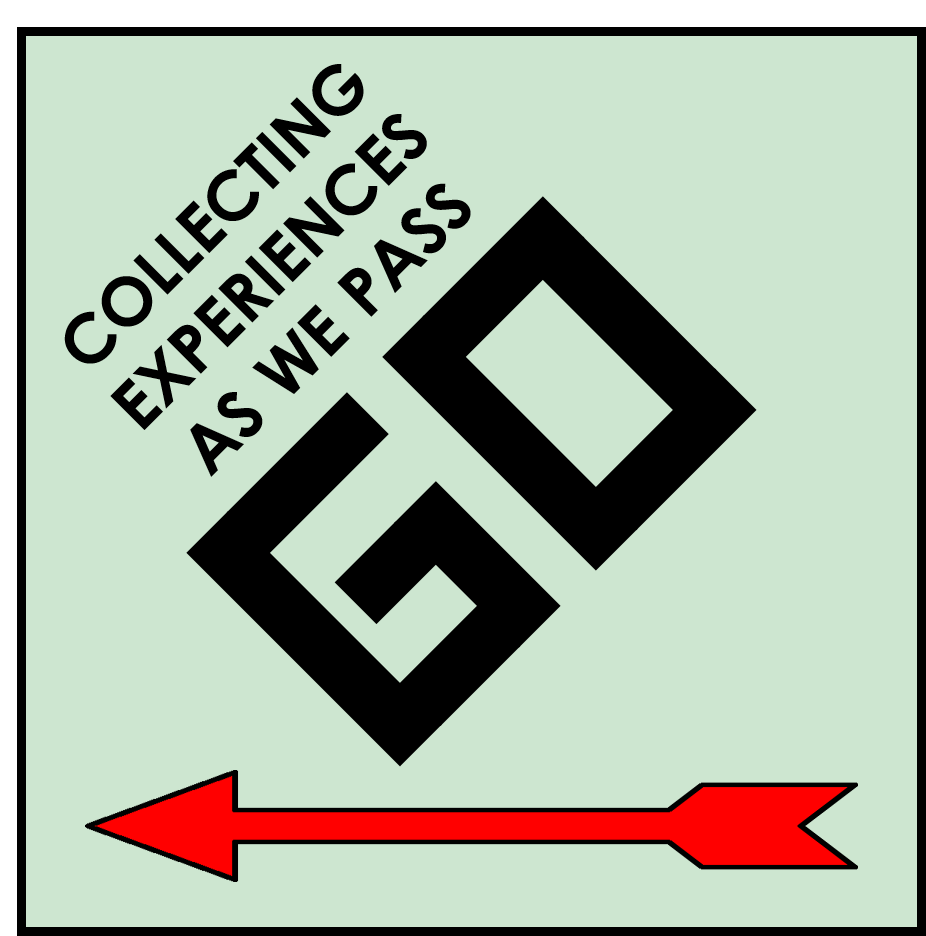 Benefits of Being Organized
Relevant dates, tasks, deadlines are consolidated in a single document
Reduce missed deadlines or last minute rush to meet deadlines
Staff are informed and accountable for assignments
Financial Aid is very cyclical
We are often doing the same tasks at around the same time each year….but might only do that task once a year so it’s not always on our minds.
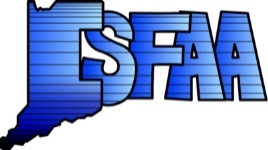 Winter Conference 2017
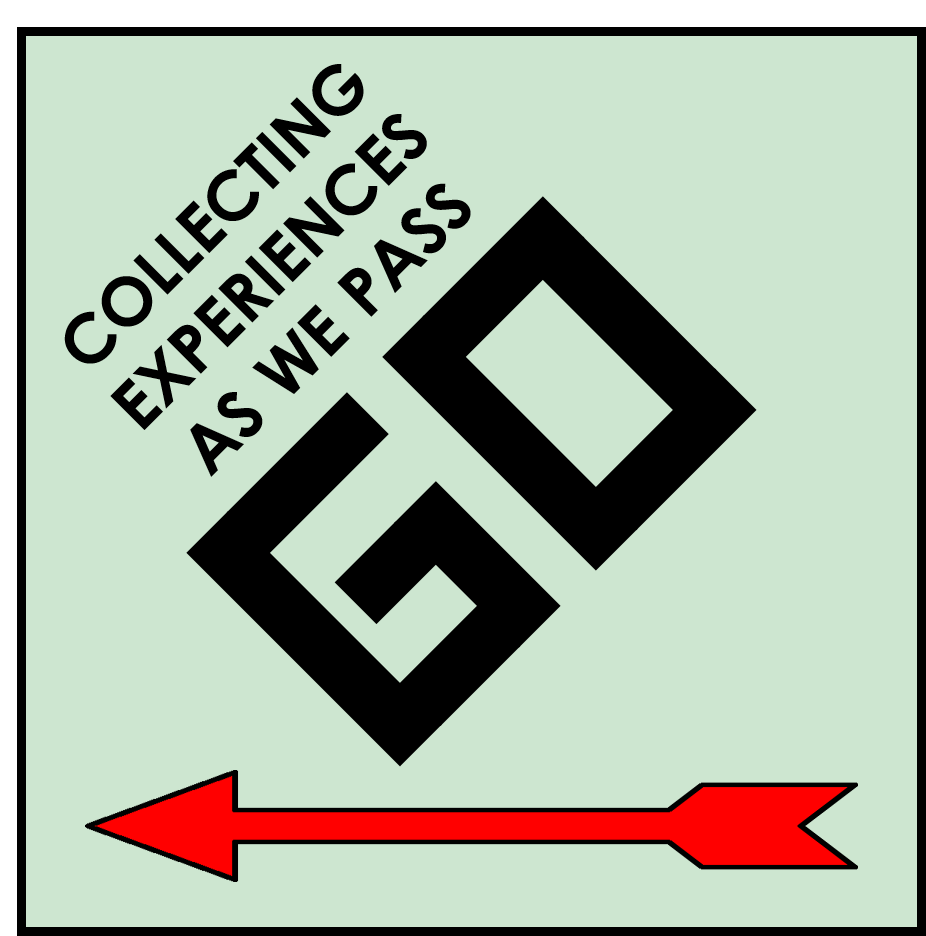 Developing Your Calendar
Format
Email Calendar with recurring appointments
Could send reminders to responsible staff
SharePoint
Excel
Paper? 
Dry Erase Board
Others?
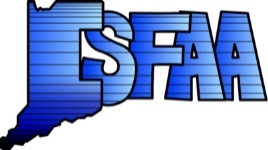 Winter Conference 2017
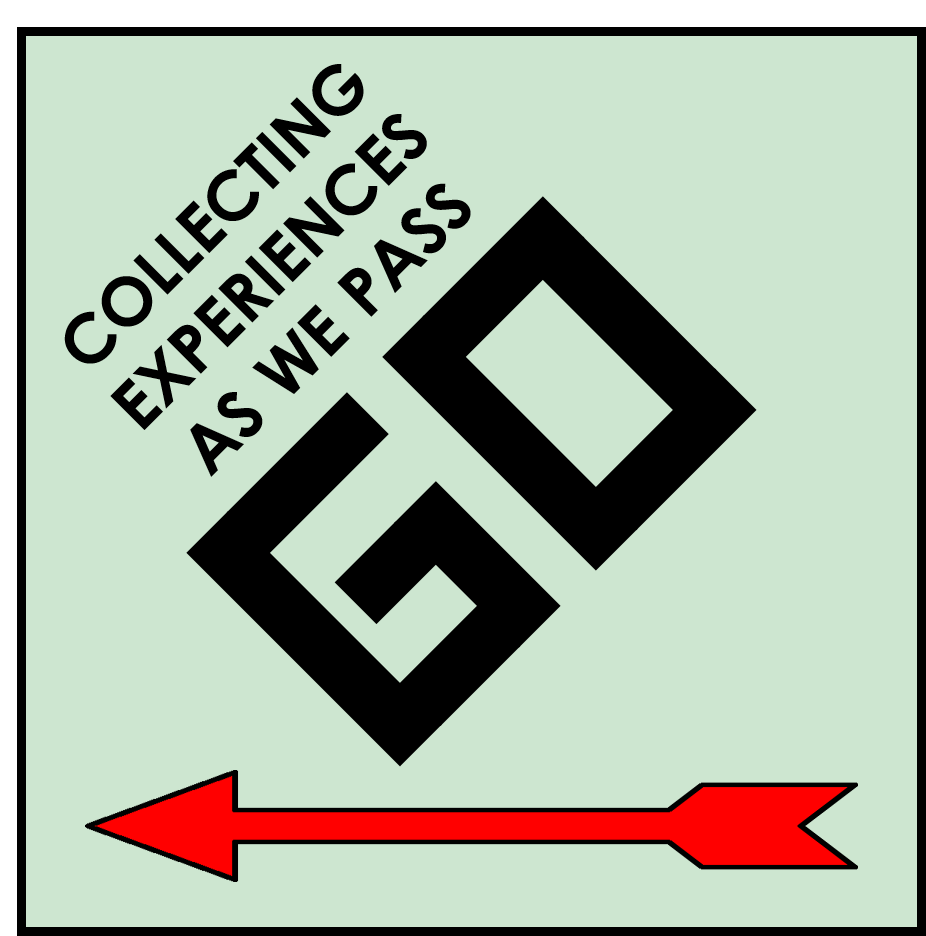 Developing Your Calendar
Identify tasks and dates
Staff input
Area calendars
Managers meeting
Just FA office tasks/dates? Other institutional dates?
Can take an entire year to get it completely populated
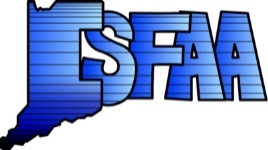 Winter Conference 2017
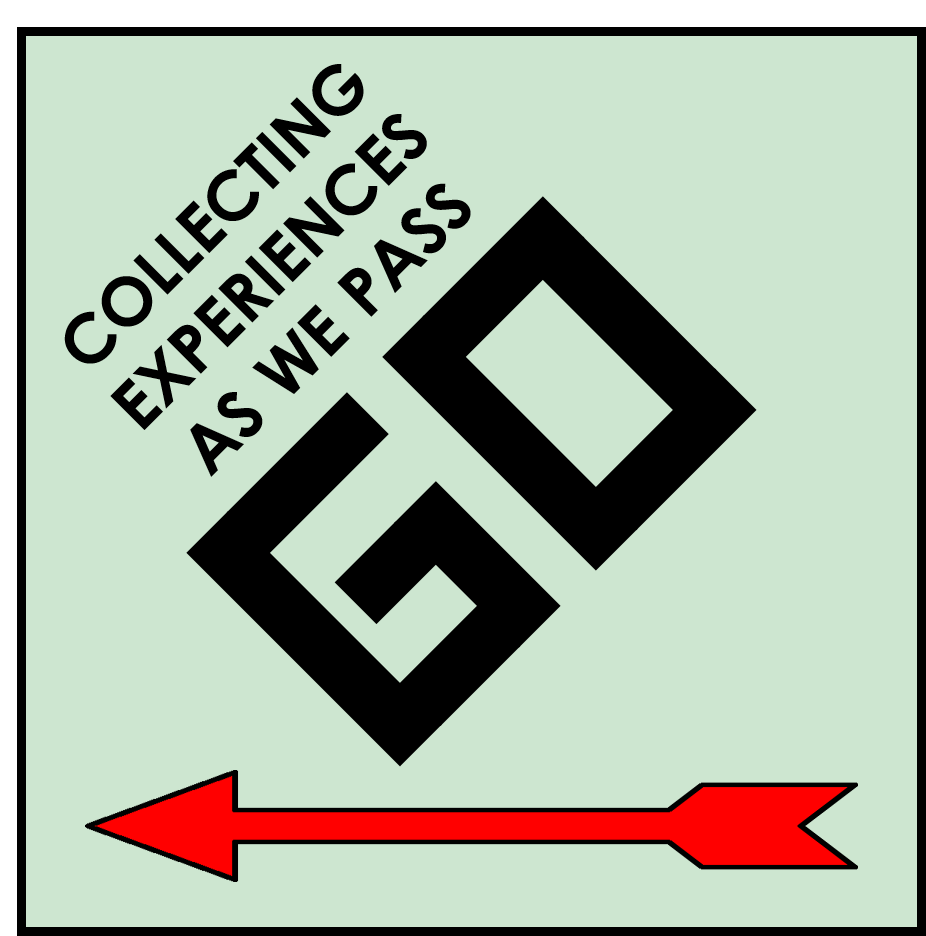 Items for the Operational Calendar
Admin tasks
Annual FA cycle tasks
Communication tasks
Award Notifications
Emails to Students
Outreach dates 
Incoming Student Programs
Campus Partner Training
Staff Meetings
System setup
Reports to management
Finalizing off-campus contracts for work-study
Voter Registration notification
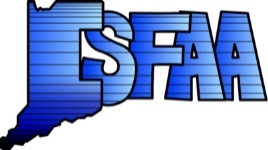 Winter Conference 2017
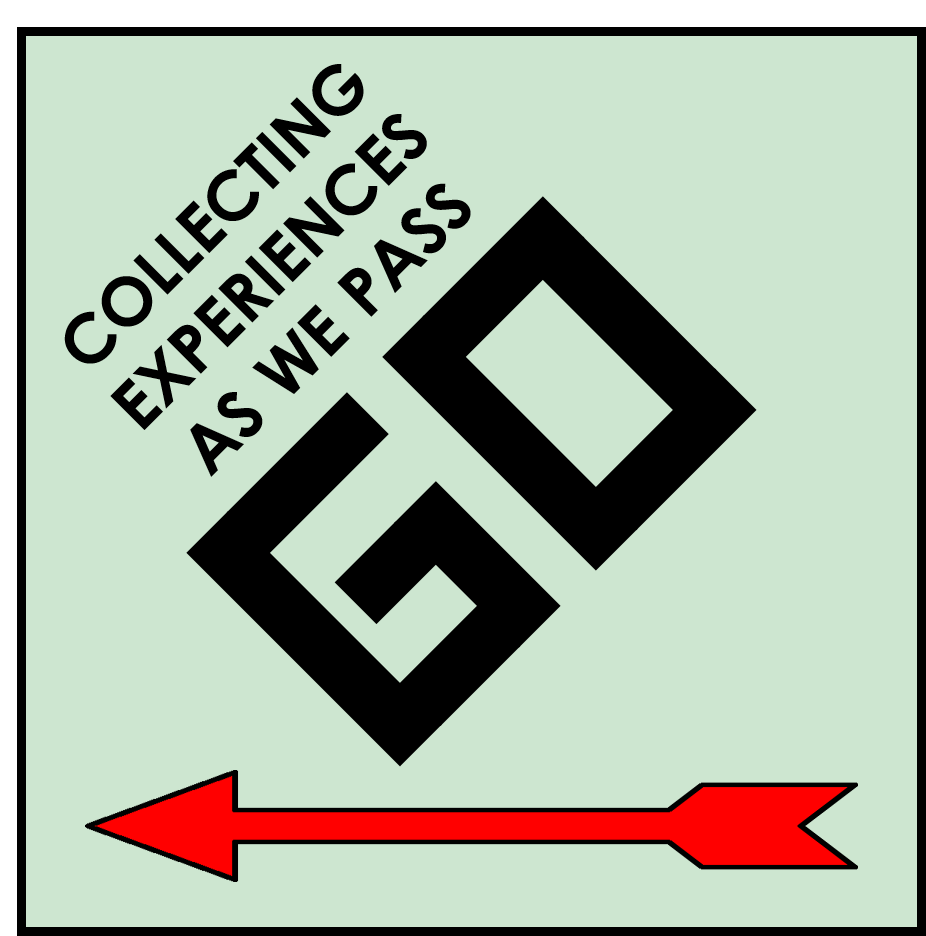 Items for the Operational Calendar
Fire Safety Report
Annual Updates for the website
Annual updates for consumer information
Due dates for timesheets
Gainful employment reporting
Net Price Calculator updates
NCAA reporting
Retreat
Staff birthday!!!!   Of course – cake!
Disbursement dates
Refund dates
What else?????
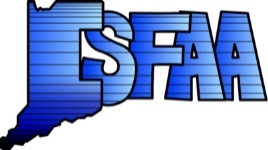 Winter Conference 2017
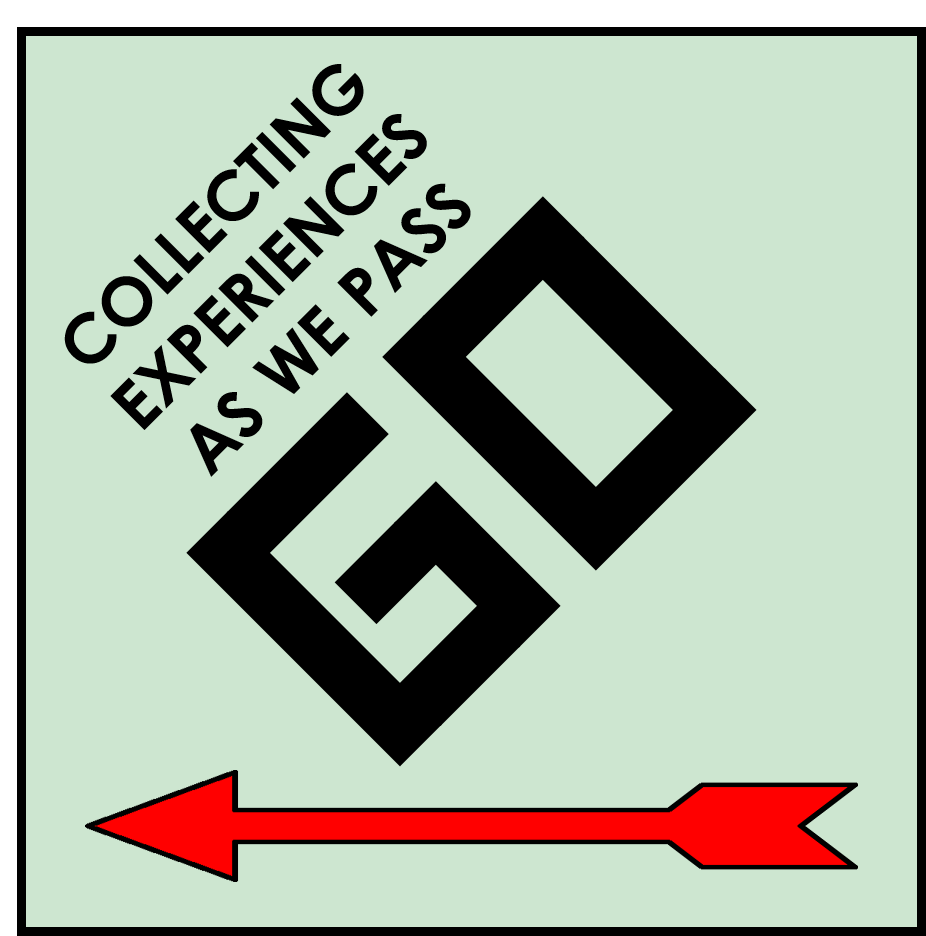 Maintaining Your Calendar
Who is responsible?
IUB process
Monthly meetings near the end of each month to discuss and assign items for the next month
Keeps everyone on the same page and encourages accountability for tasks
Create a culture of adding dates to the calendar
Outlook calendar with events setup as recurring annually
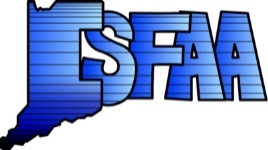 Winter Conference 2017
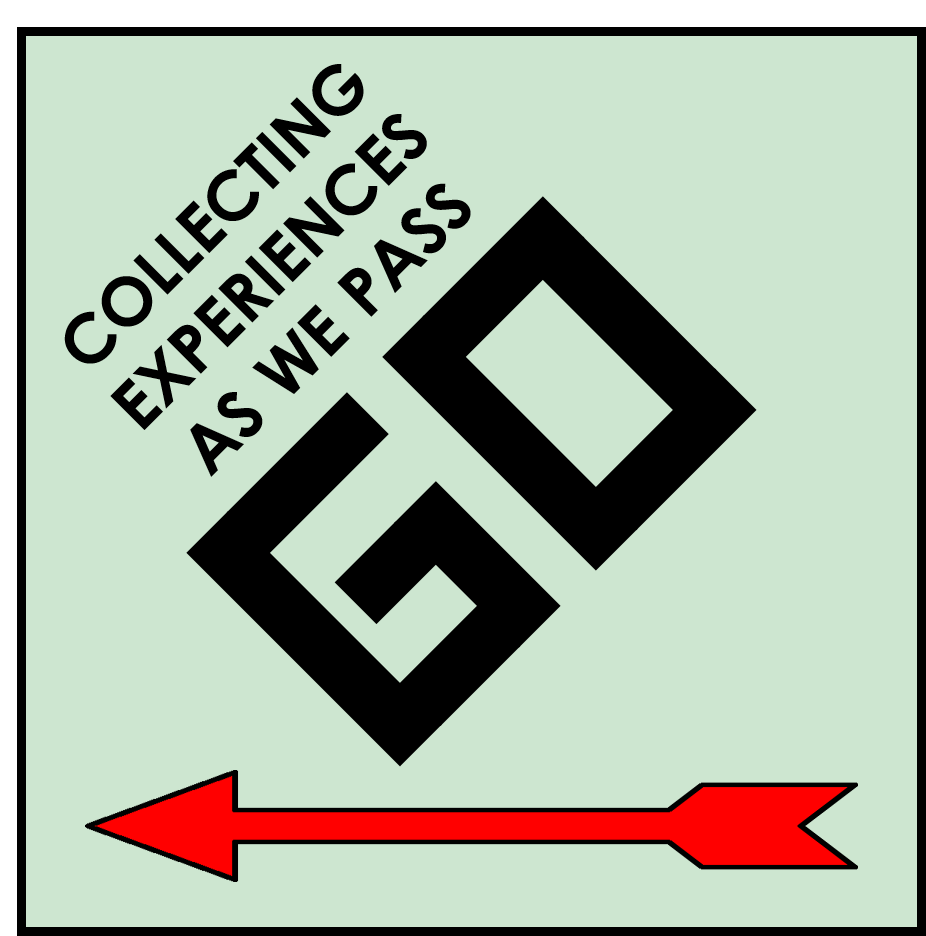 Other Organizational Tools
Audit Inventory
Location
Start/End Dates
Start on 1st of the month. 
Helpful to have audits begin at the 1st of the month rather than rolling throughout the year. Fewer dates to manage. 
Link to processing guide/instructions
Responsible area
Reviewed at monthly calendar review meeting
Naming Conventions
Implement consistent naming conventions across all areas of the office
Audits > Awarding > 21st Century Covenant
Used in policy and instructional documentation, inventory and saved audit output
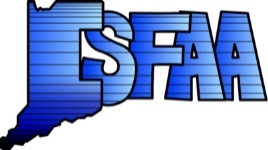 Winter Conference 2017
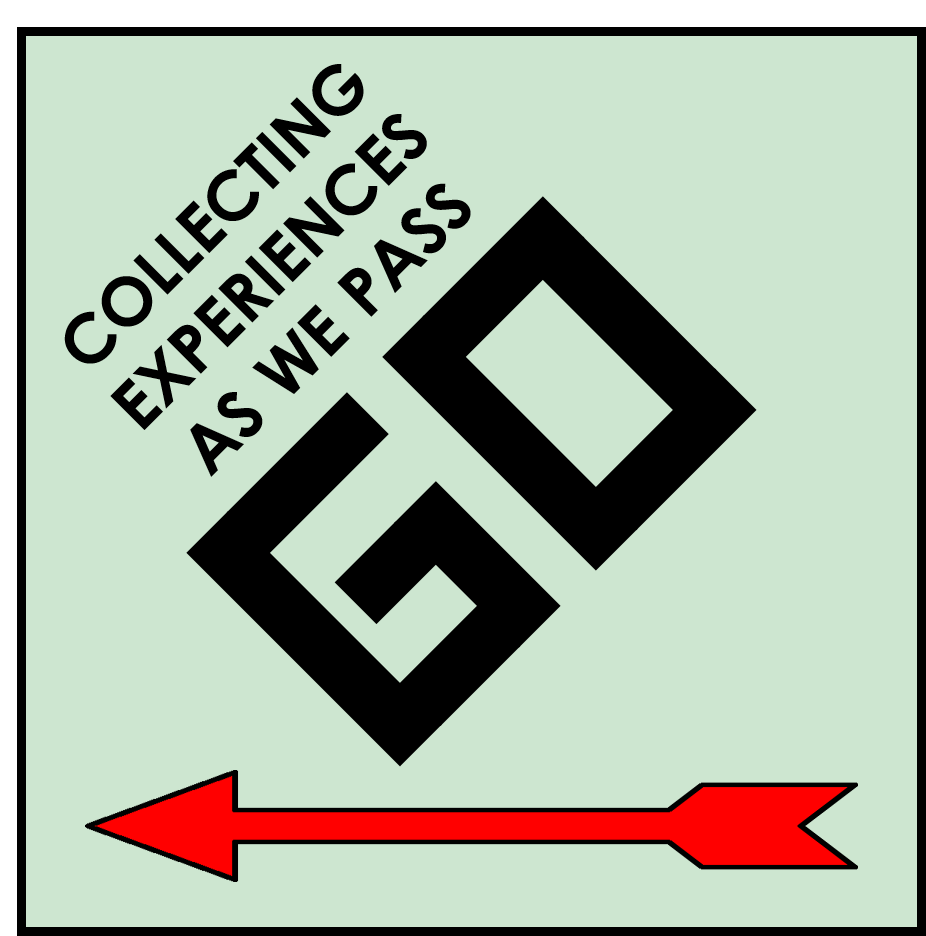 Other Organizational Tools
Audit Inventory
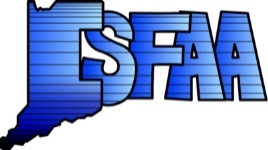 Winter Conference 2017
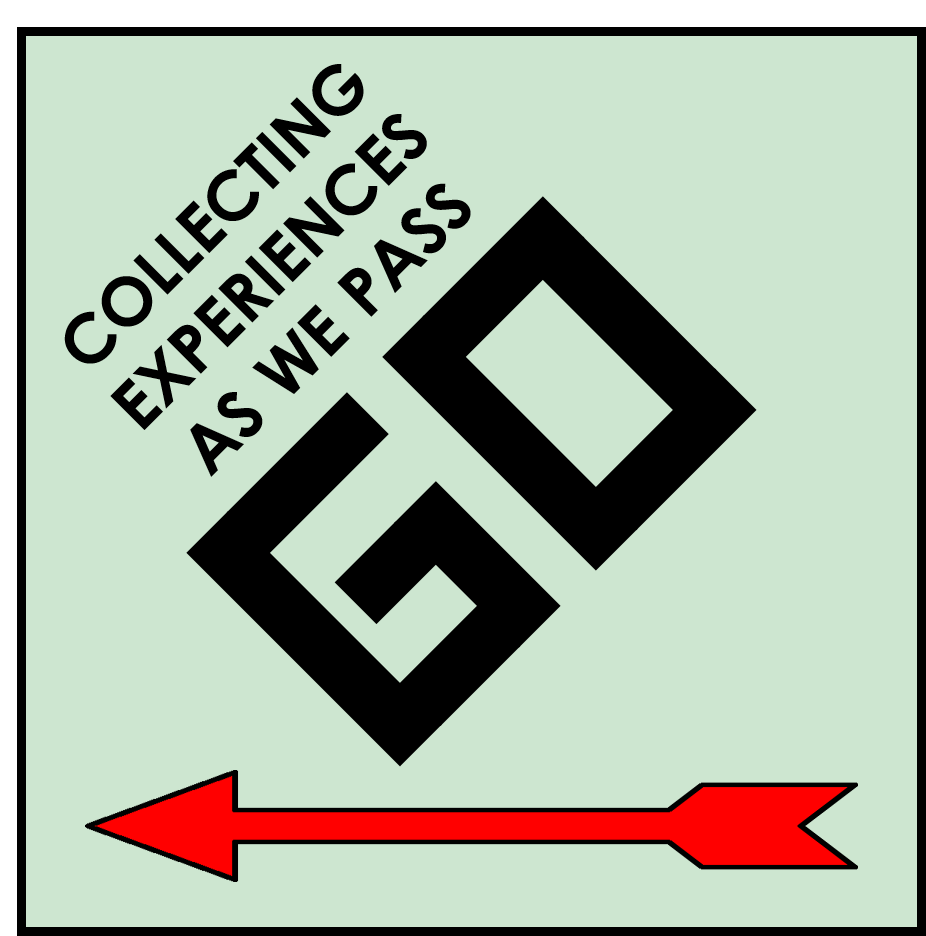 Other Organizational Tools
Email Inventory
Start/End Dates
Population
Email Text
Responsible Party
Reviewed at monthly calendar meetings
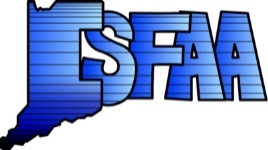 Winter Conference 2017
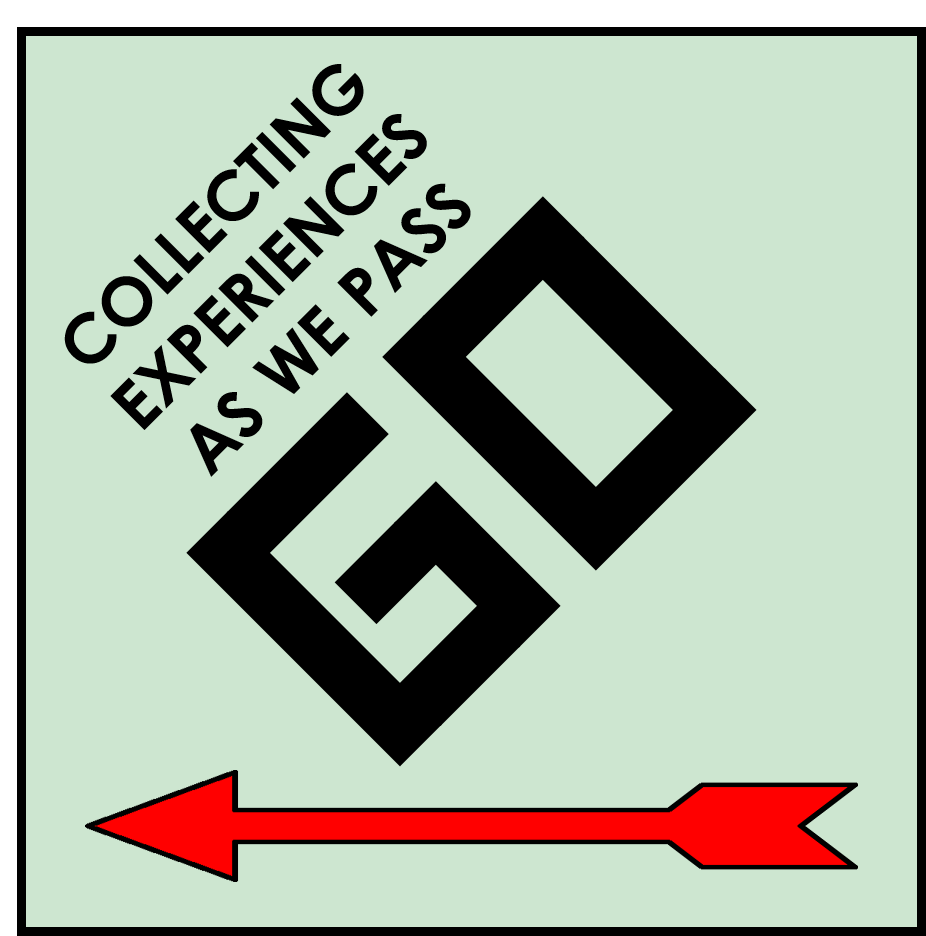 Other Organizational Tools
Email Inventory
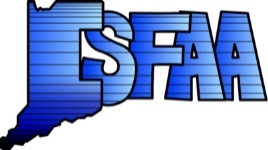 Winter Conference 2017